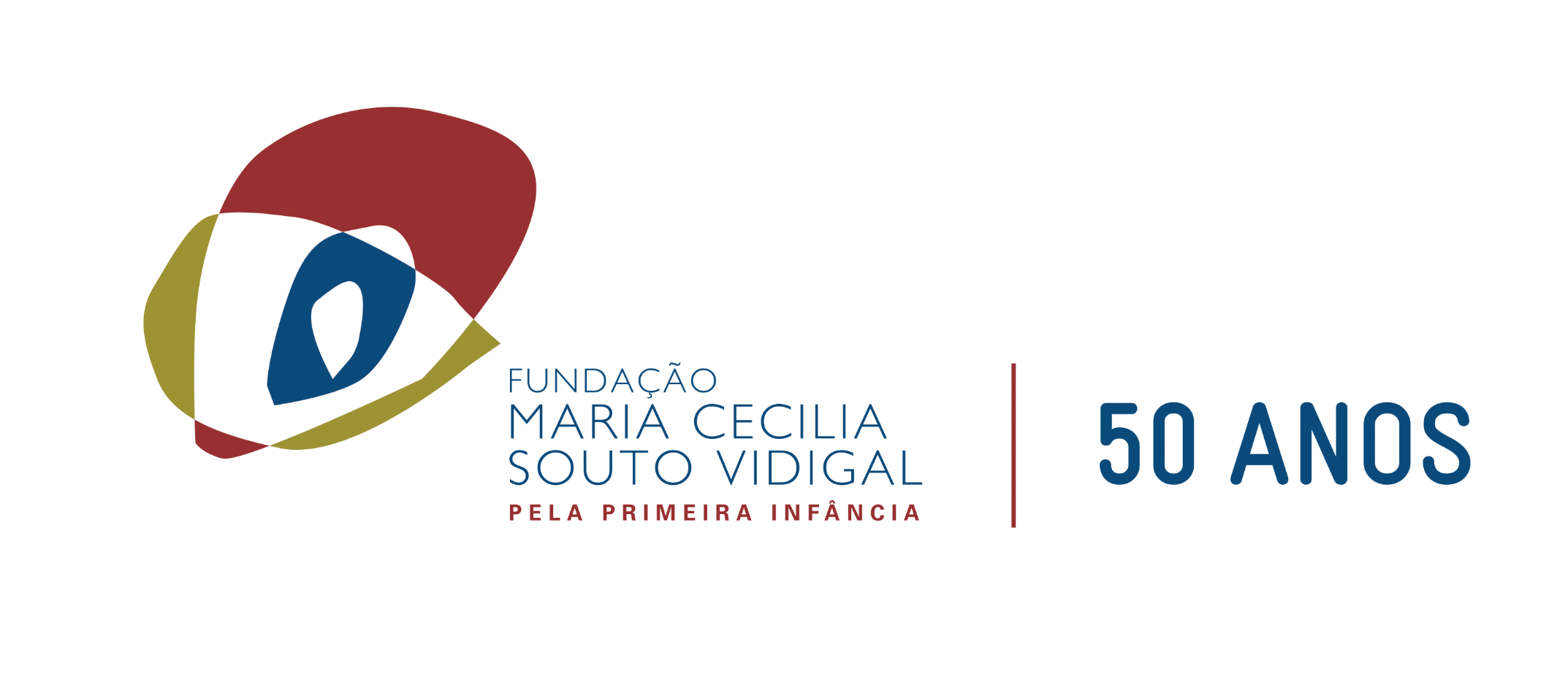 mude a história cuidando das crianças hoje
Anna Chiesa
?
percepção da 
população
quando a
criança
começa a
aprender?
Estudo: 2ª etapa Ibope Bus – População - 2012
Base:  Amostra total  (2002 entrev)
22%
5%
7%
17%
21%
25%
3%
53%
assim que nasce
ainda no útero
a partir dos 6 meses
a partir de 1 ano
a partir de 3 anos
a partir de 2 anos
a partir de 6 anos
a partir de 6 meses
o que é 
Importante
para o desenvolvimento 
da criança?
o que é 
Importante
para o desenvolvimento 
da criança?
percepção da 
população
51% 
pediatra e vacinas
45% amamentação
12%
11%
8%
6%
31% 
alimentação
estímulos
auditivos e
audiovisuais
socialização 
com outras
crianças
carinho e afeto
frequentar 
creche e
escolinha
?
percepção da 
população
Quais as fontes ou pessoas mais confiáveis para buscar informação sobre crianças de 0 a 3 anos?
Estudo: 2ª etapa Ibope Bus – População - 2012
Base:  Amostra total  (2002 entrev)
8%
14%
8%
71%
38%
pediatra
Professoras / tias da creche
Outro especialista da saúde
obstetra
mulheres que já são mães
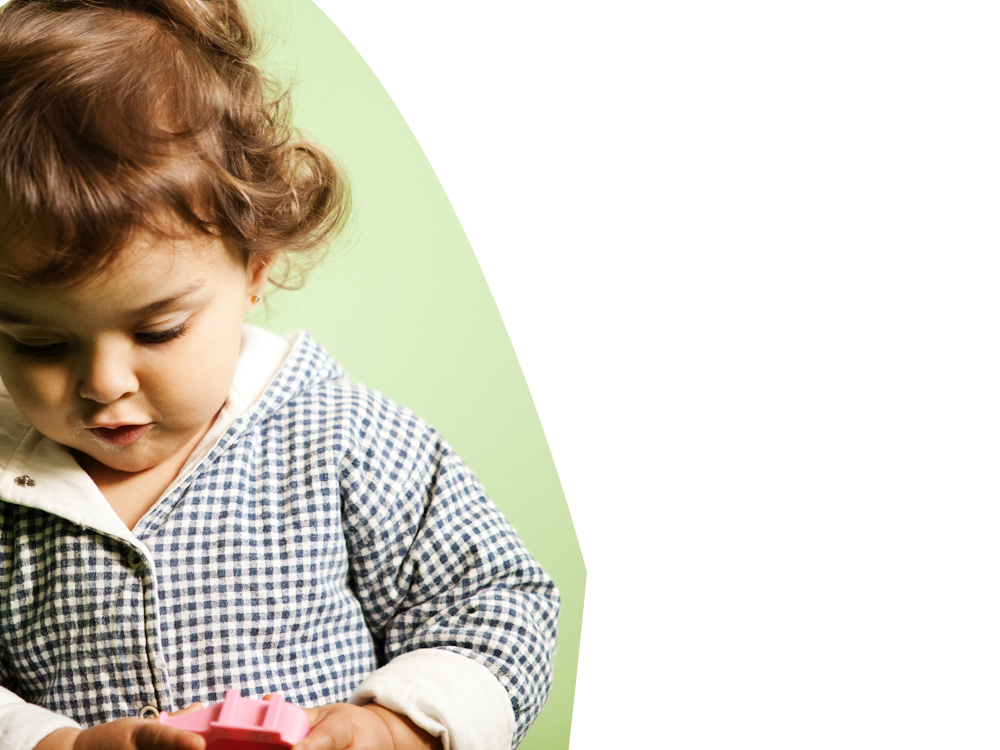 Há muito ouvimos falar sobre a
primeira infância
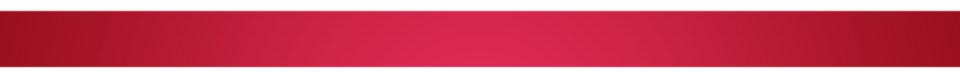 1909 – Freud
Determinante na formação de uma pessoa
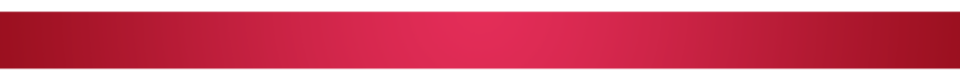 1934 – Vygotsky
A criança adquire certos hábitos  e qualificações antes de aprender a aplica-los
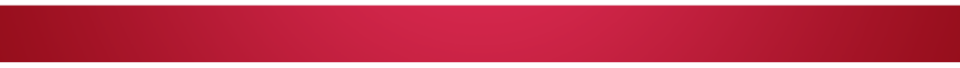 1971 -  Winnicott
Na amamentação estarão se estabelecendo as bases de uma riqueza de personalidade
e hoje?
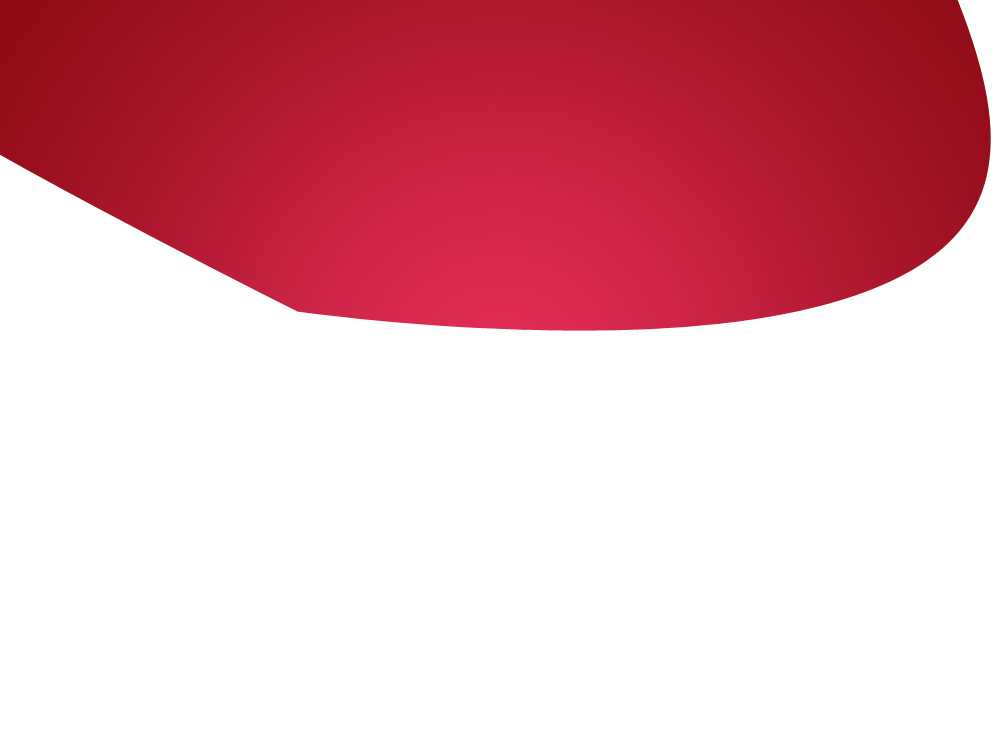 a neurociência  tem sólidas evidências para afirmar que
na primeira infância:
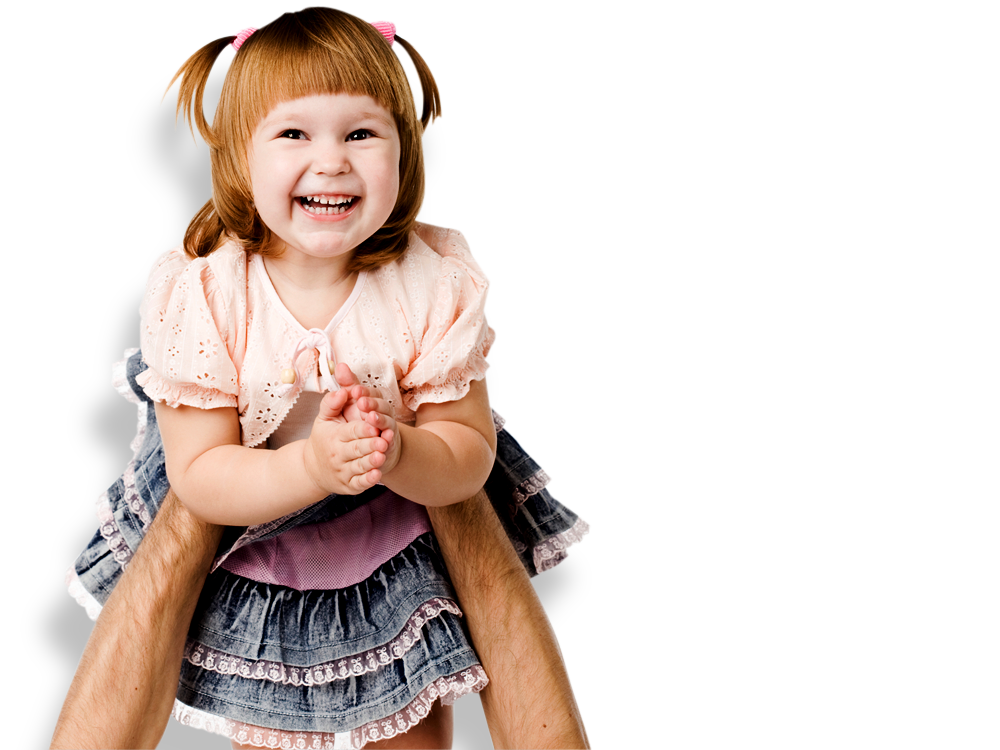 a arquitetura do cérebro começa a se formar e segue evoluindo na velocidade das experiências vividas
vivências são fundamentais para o pleno desenvolvimento do ser humano
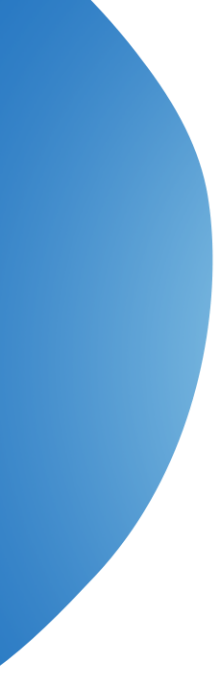 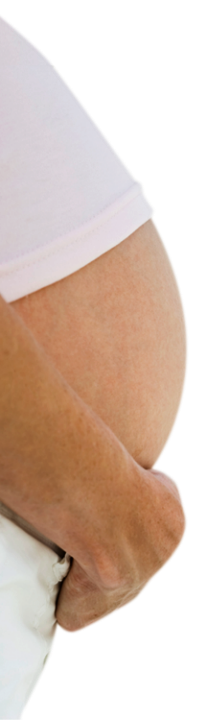 períodos sensíveis do
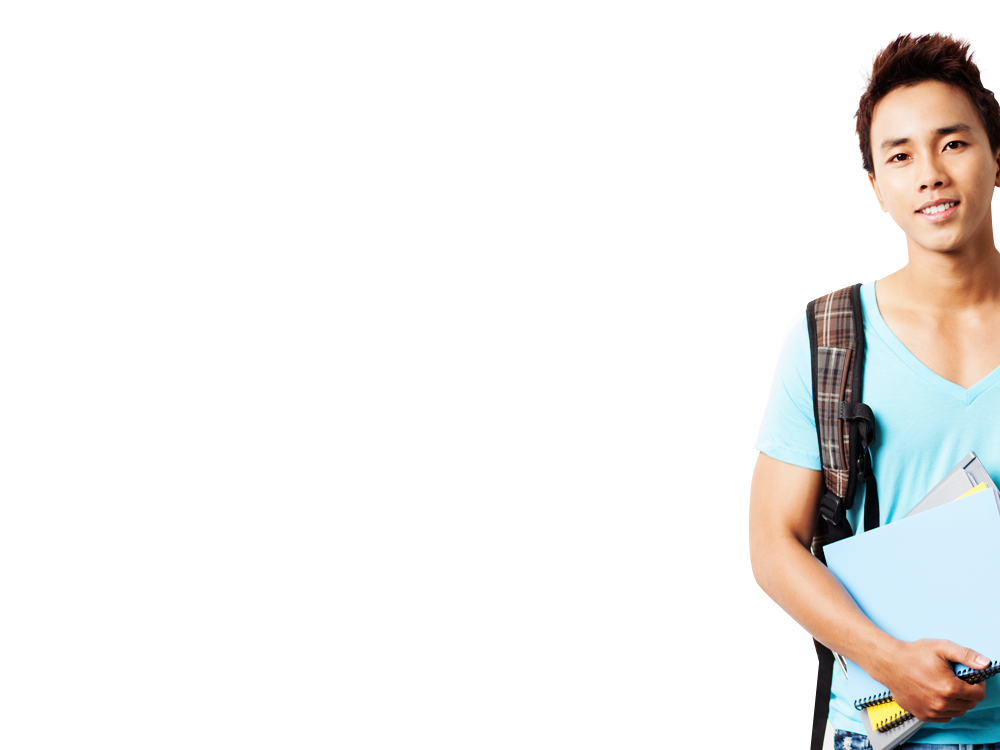 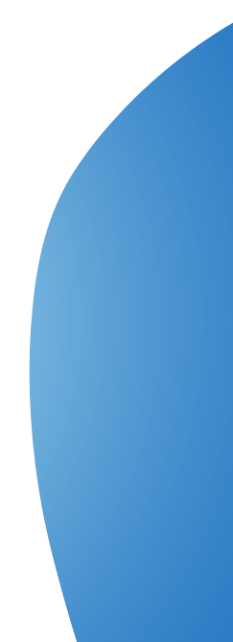 desenvolvimento cerebral
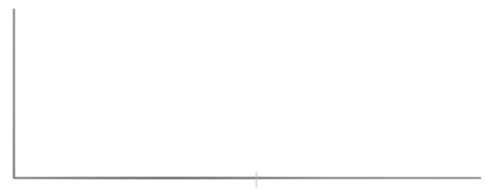 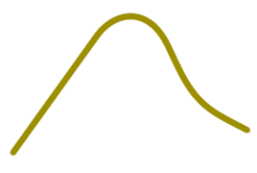 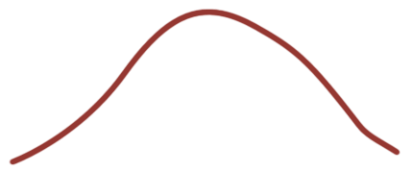 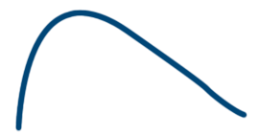 -6
-3
0
3
6
9
1
4
8
12
16
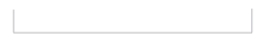 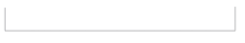 meses
anos
Vias (sensoriais, visão, audição)
Funções  cognitivas altas
Linguagem
C. Nelson. In From Neurons to neighborhoods, 2000
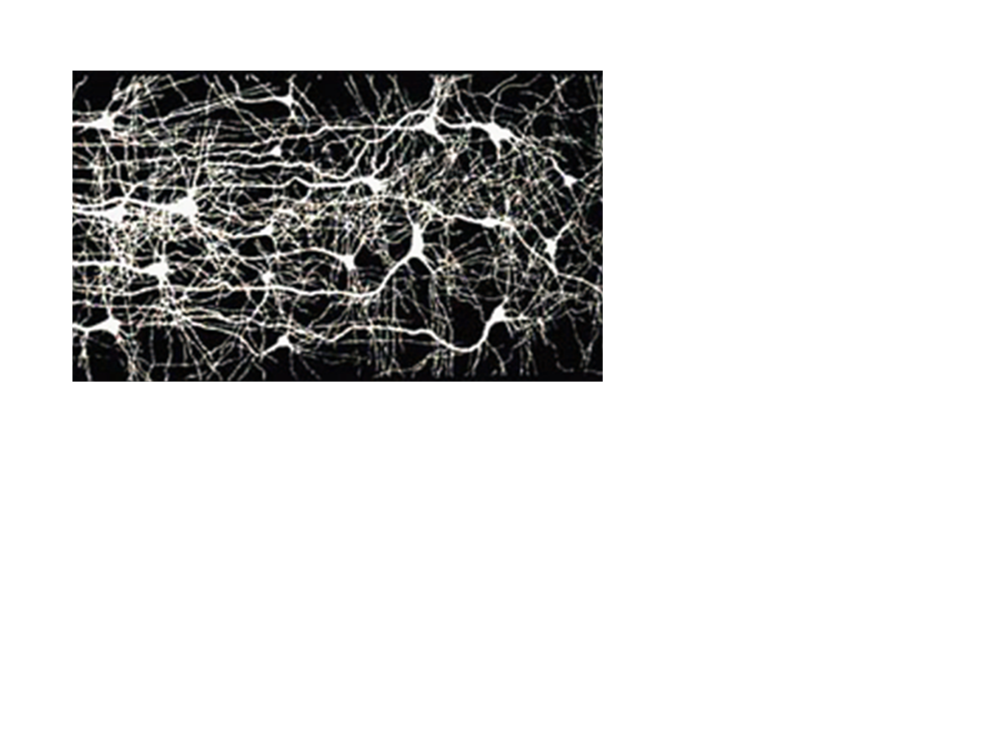 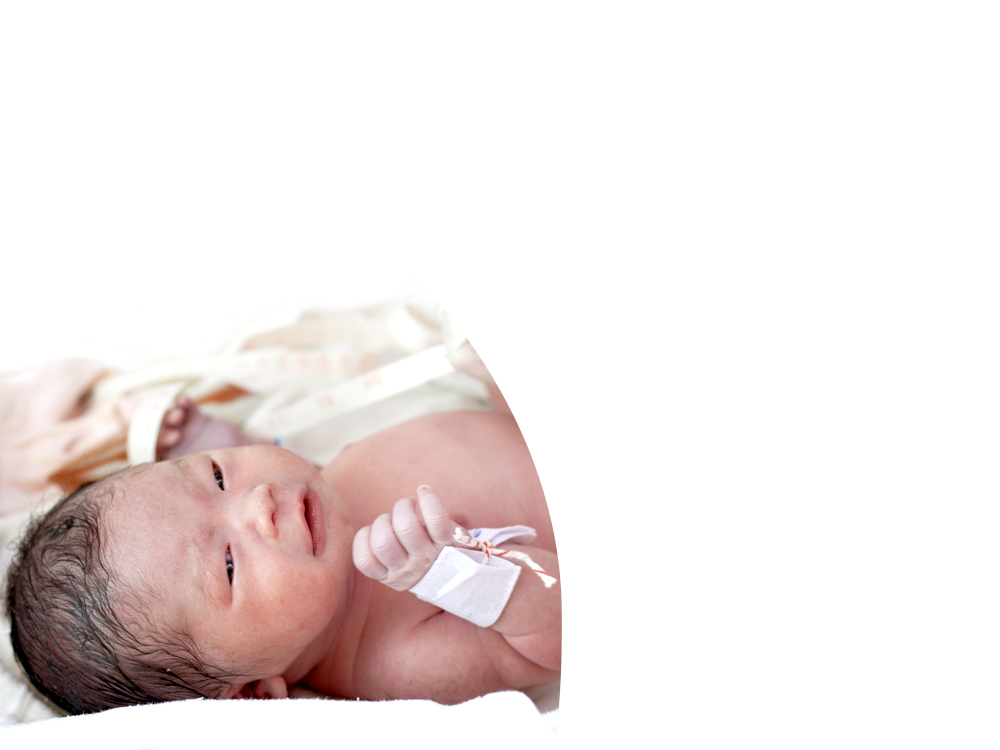 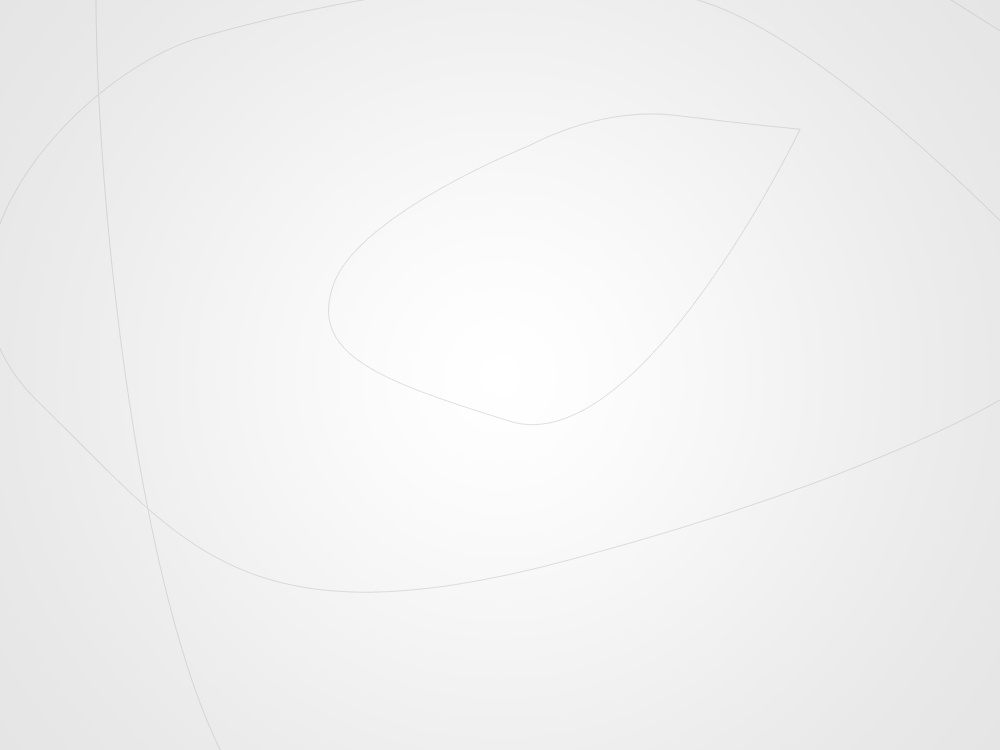 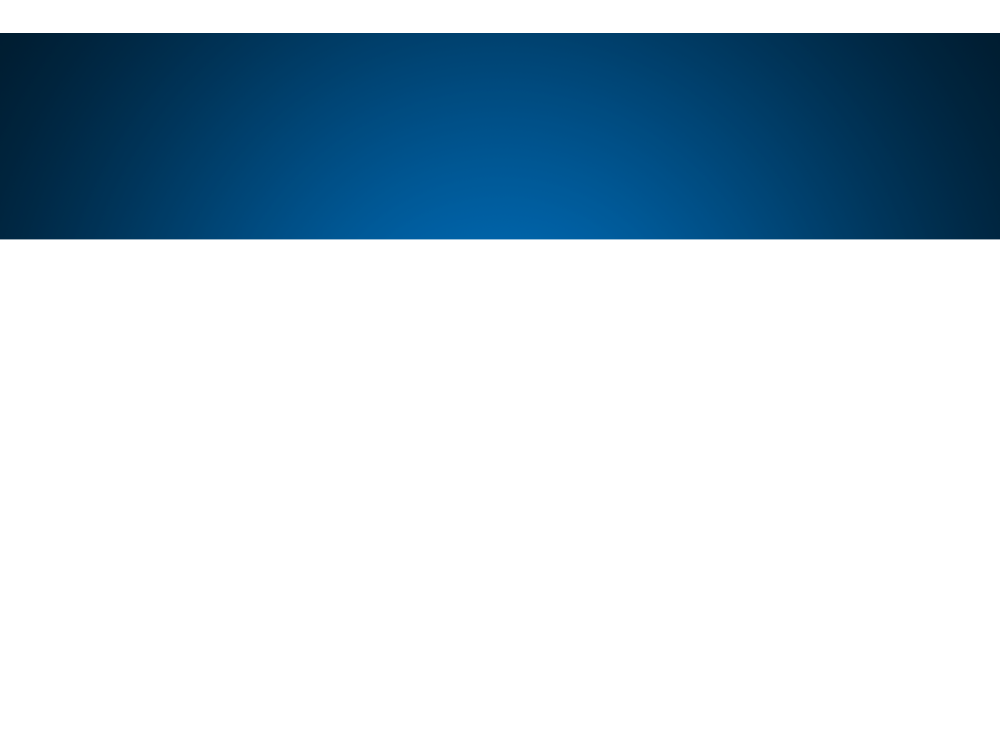 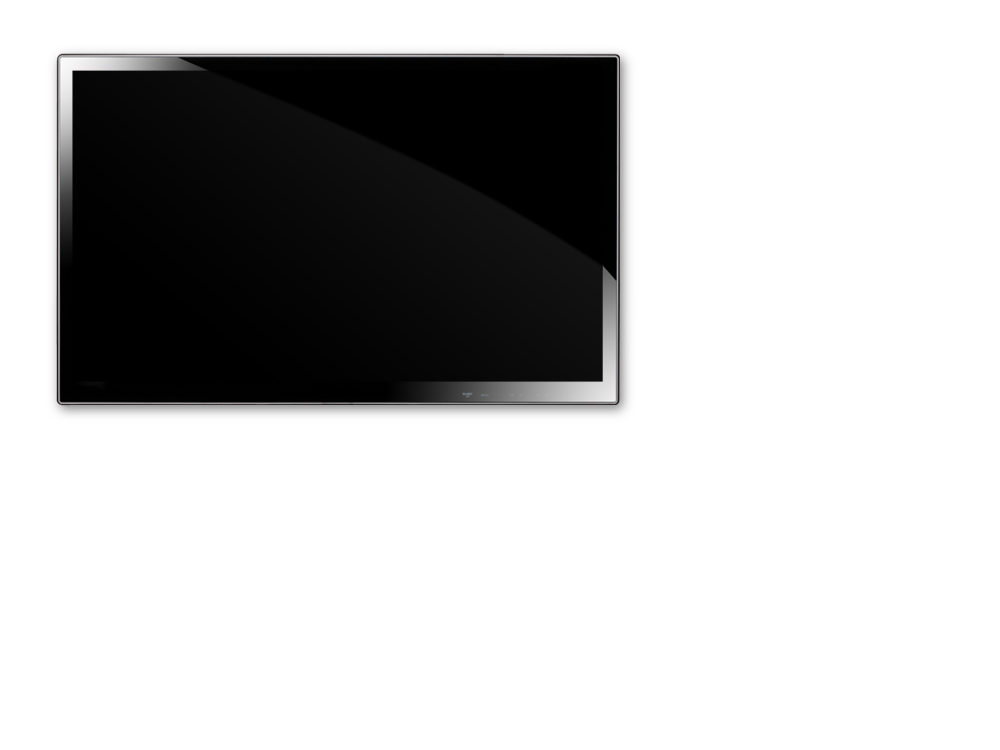 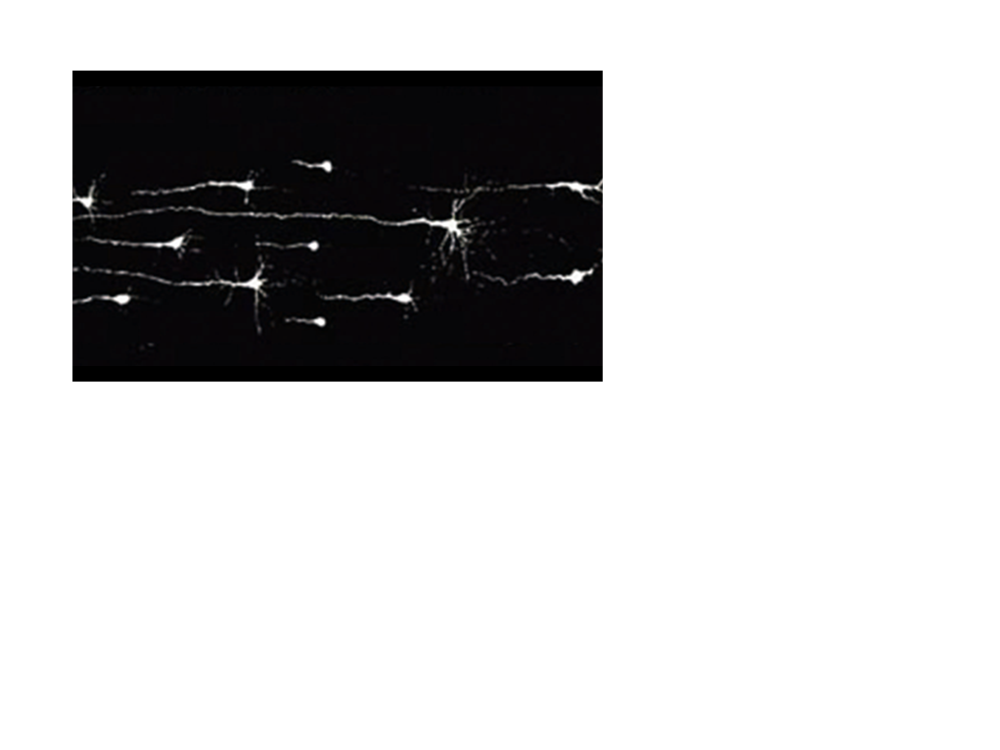 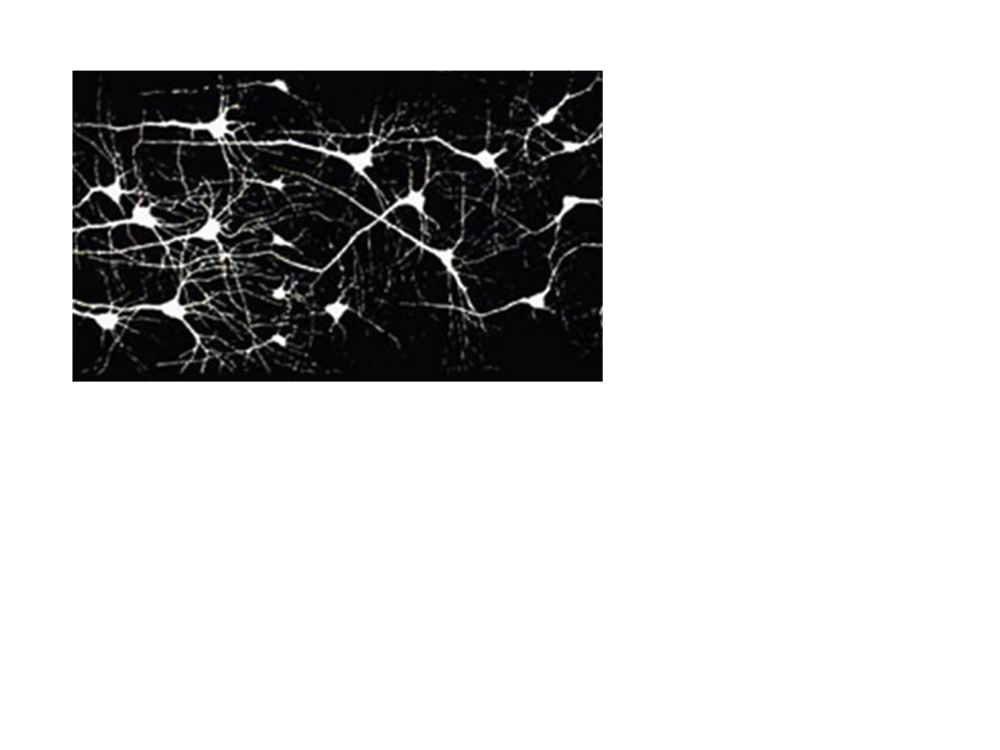 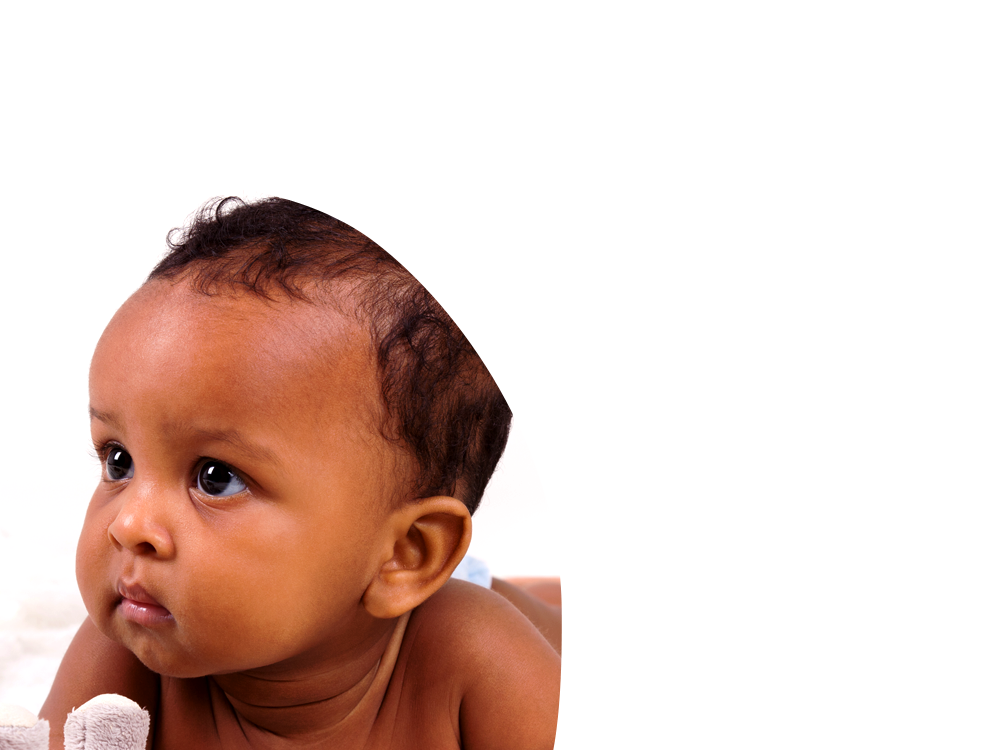 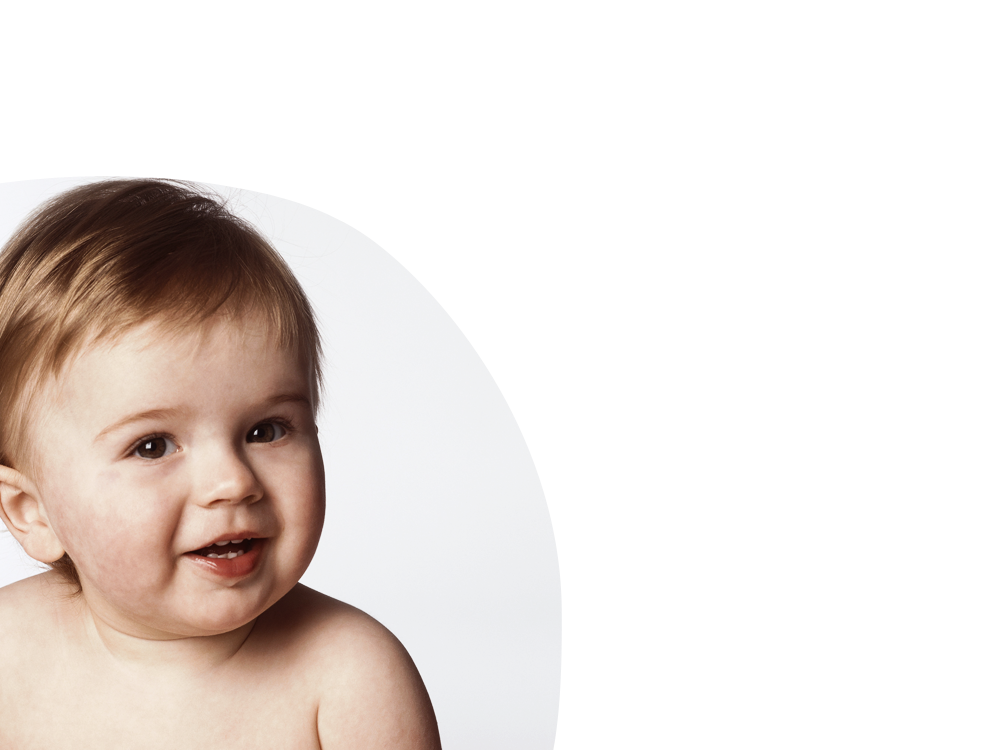 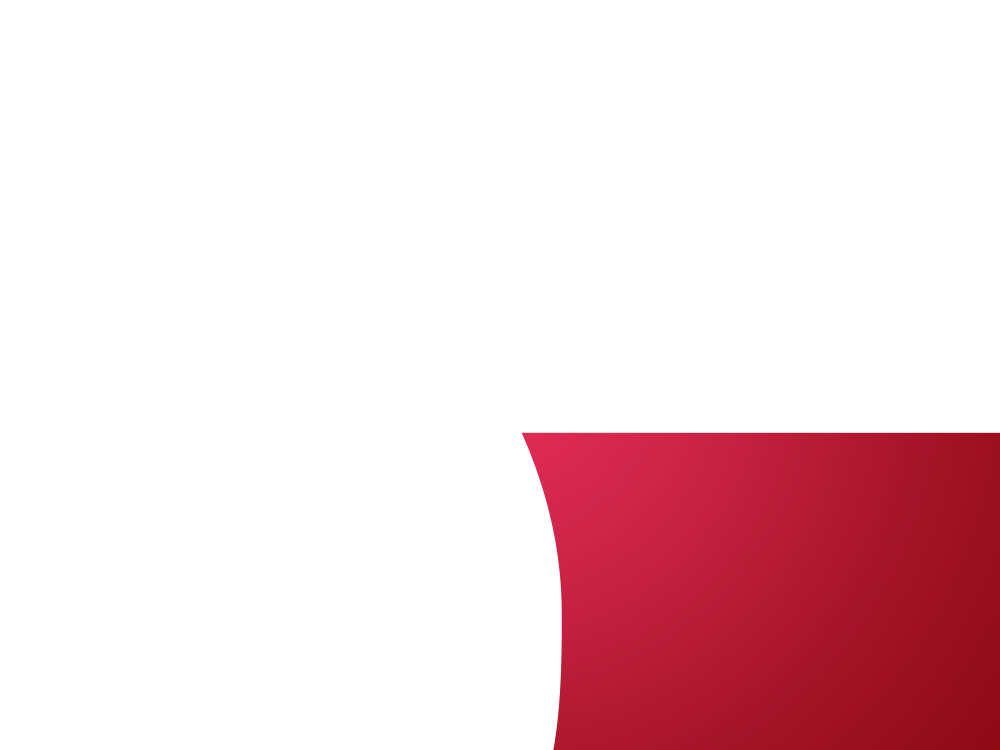 evolução da
SINAPTIZAÇÃO
Recém nascido
6 meses
2 anos
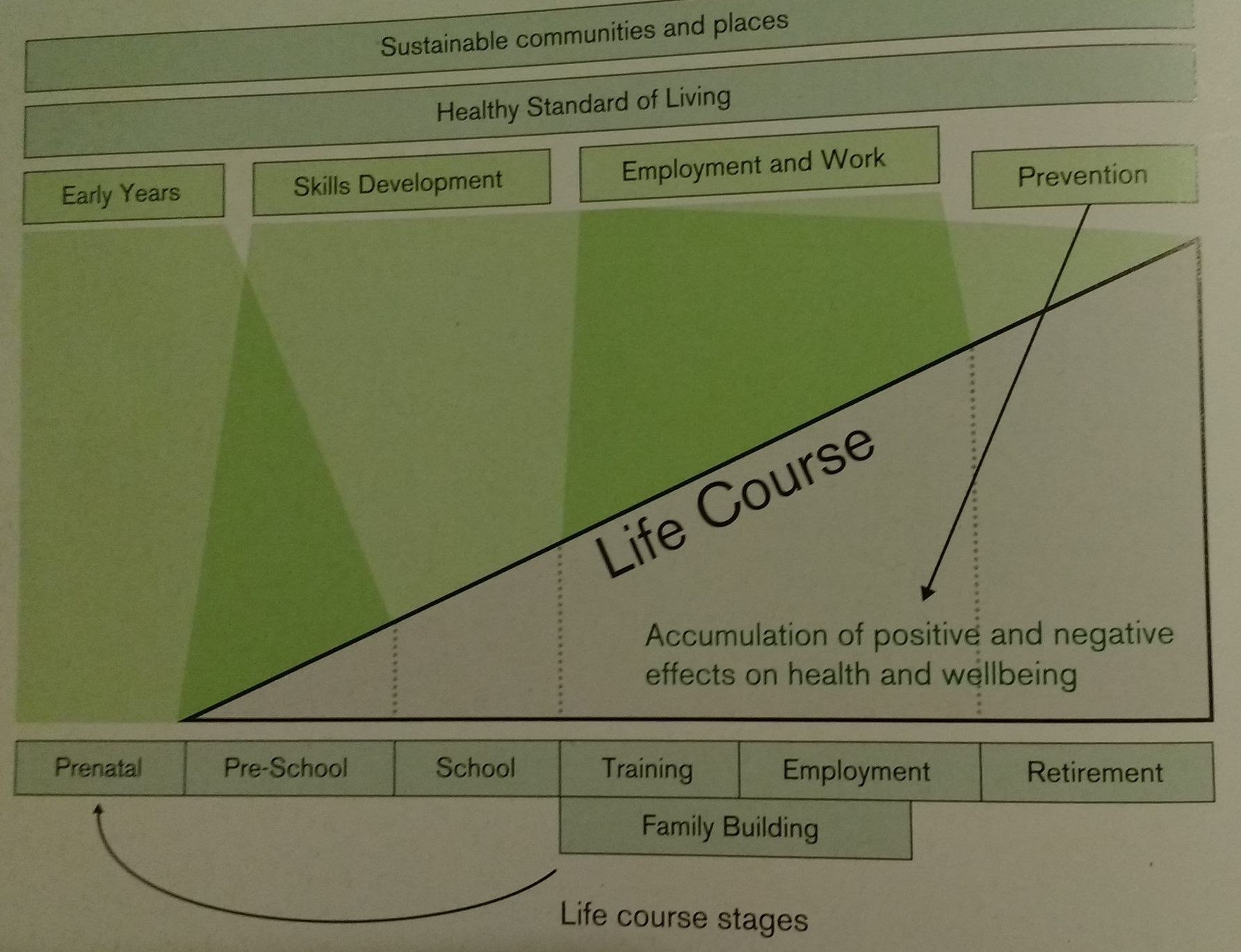 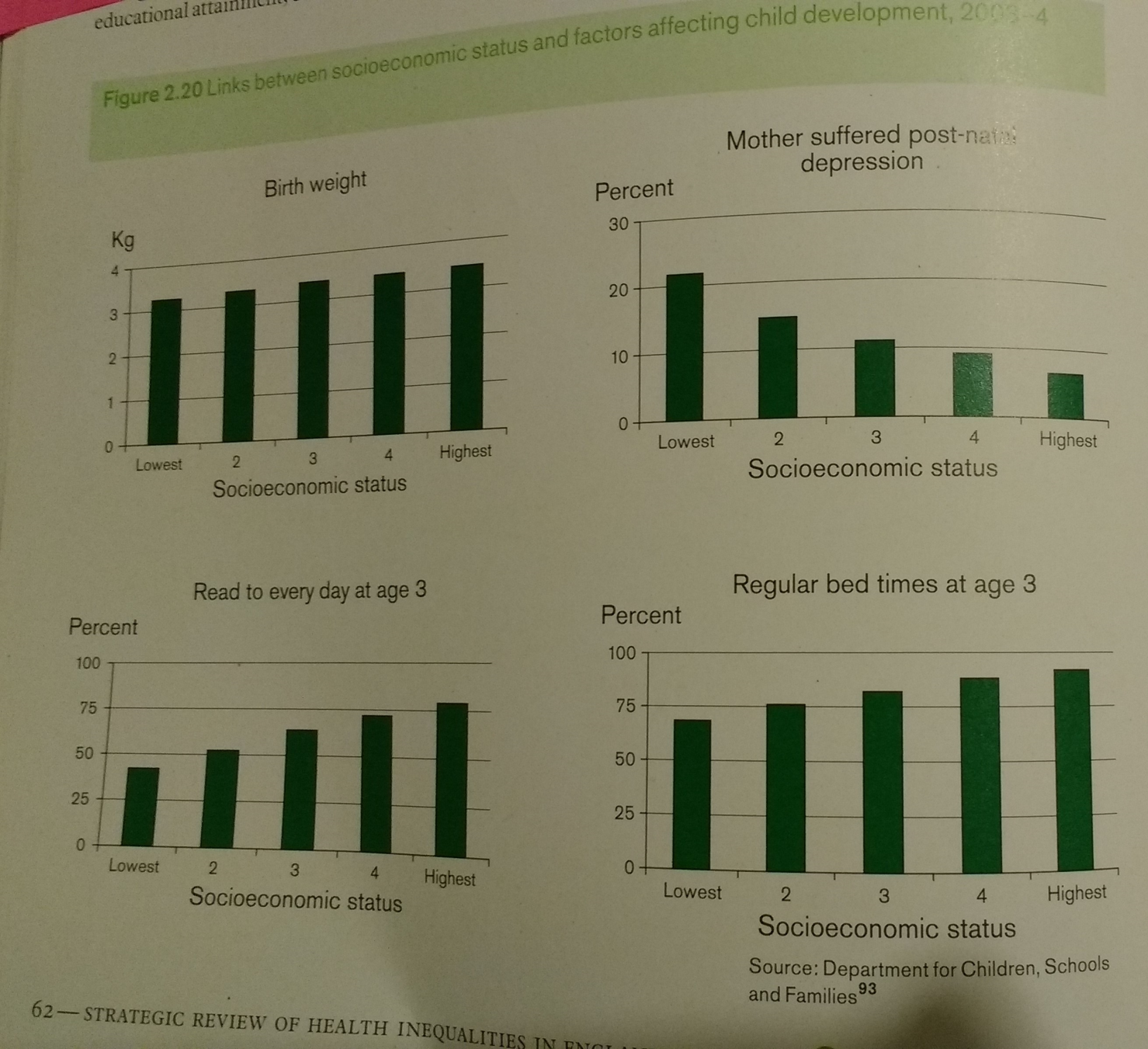 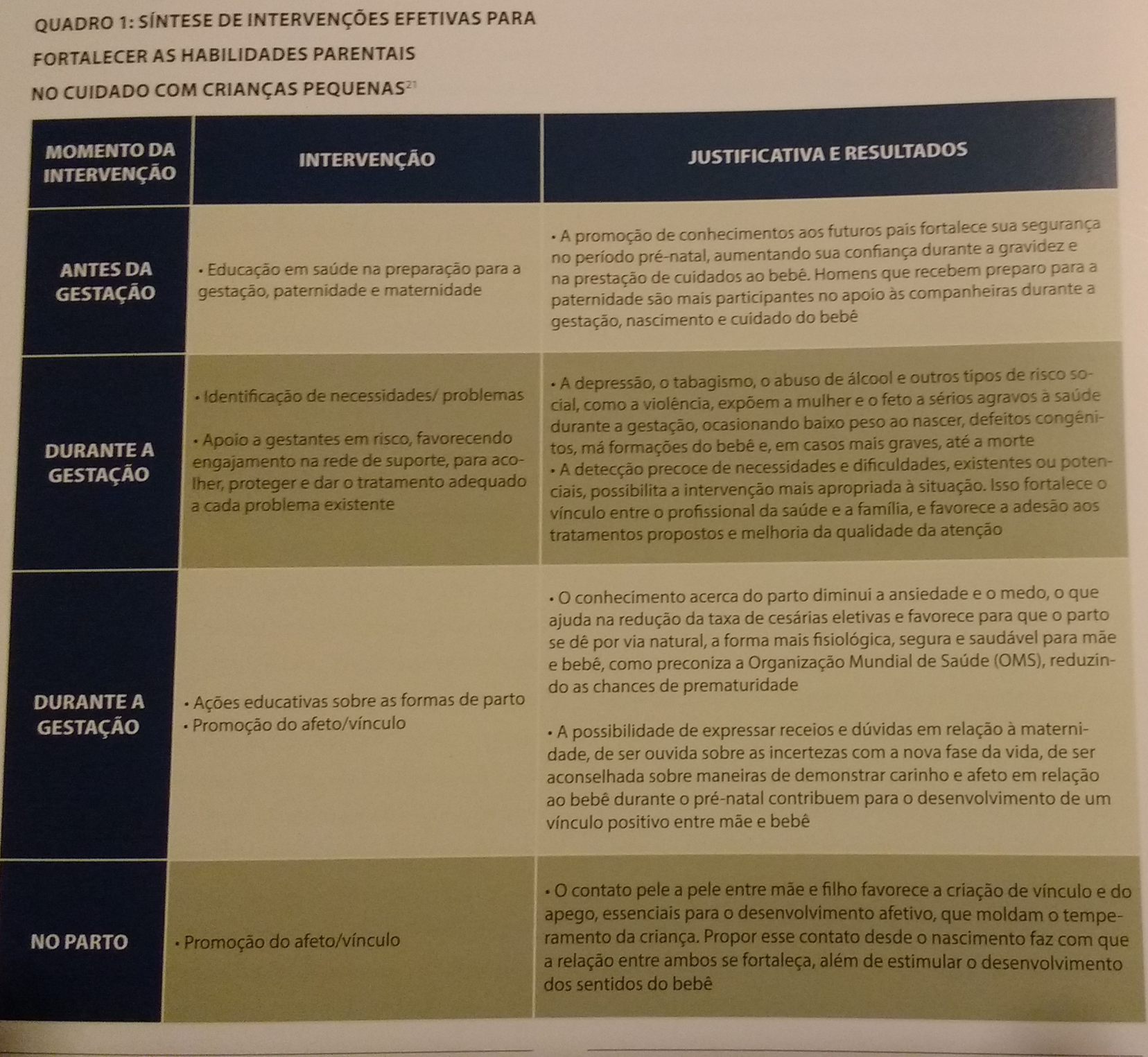 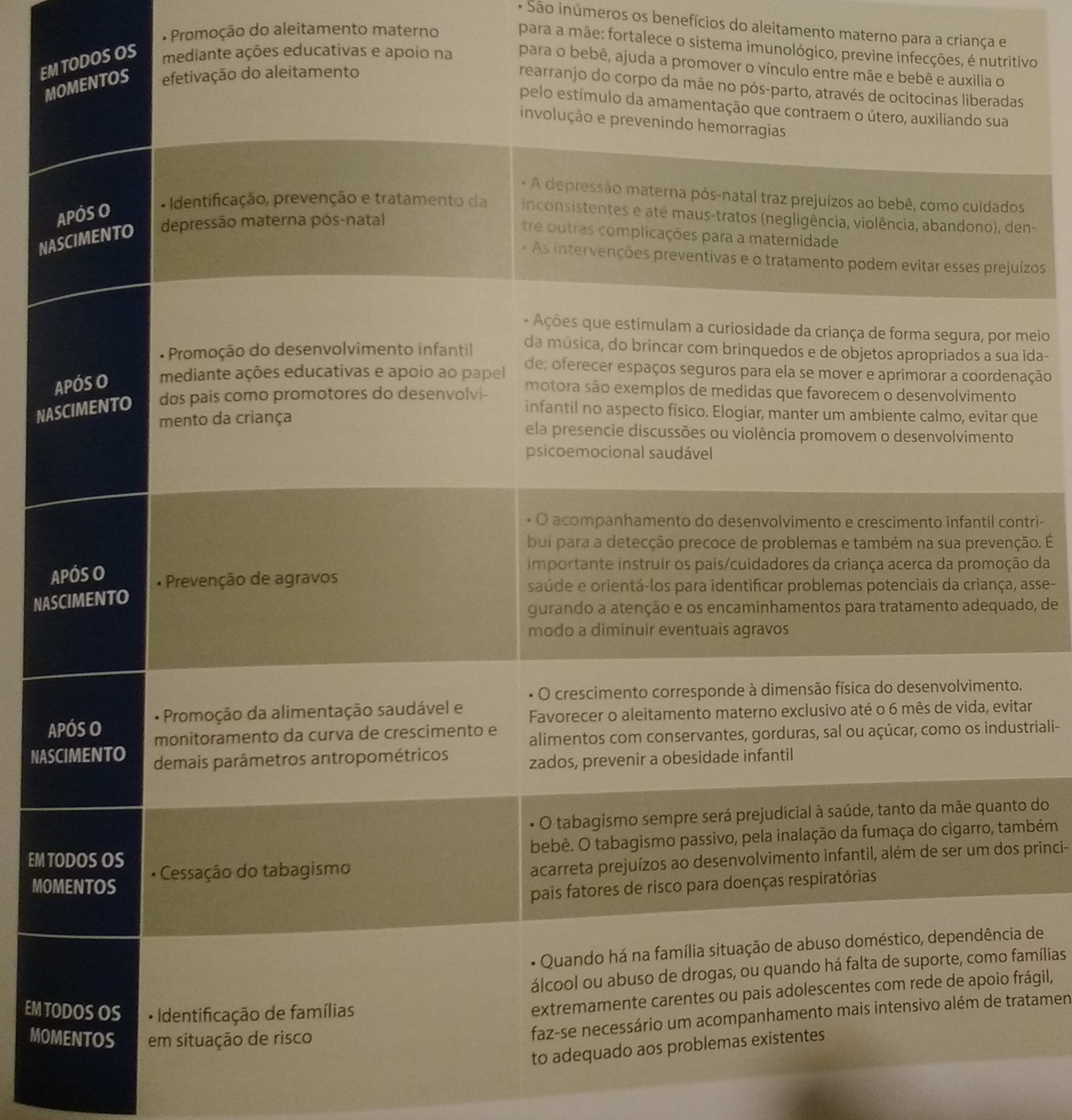 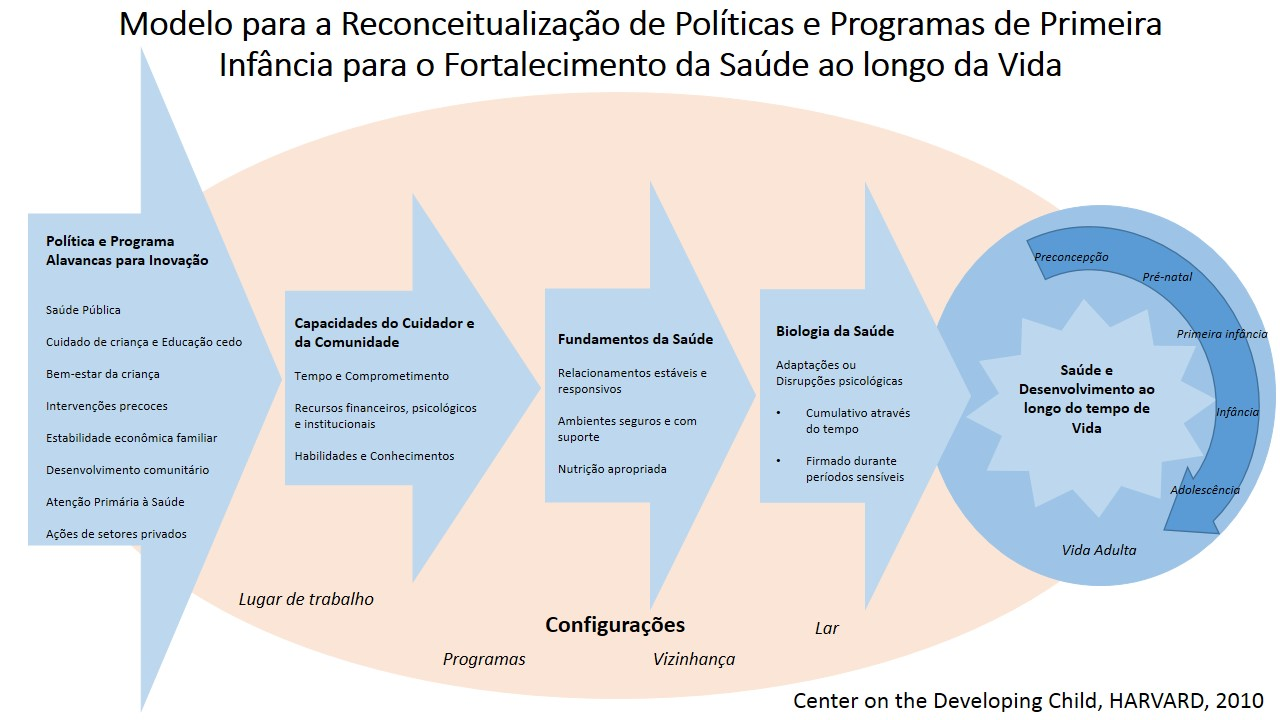 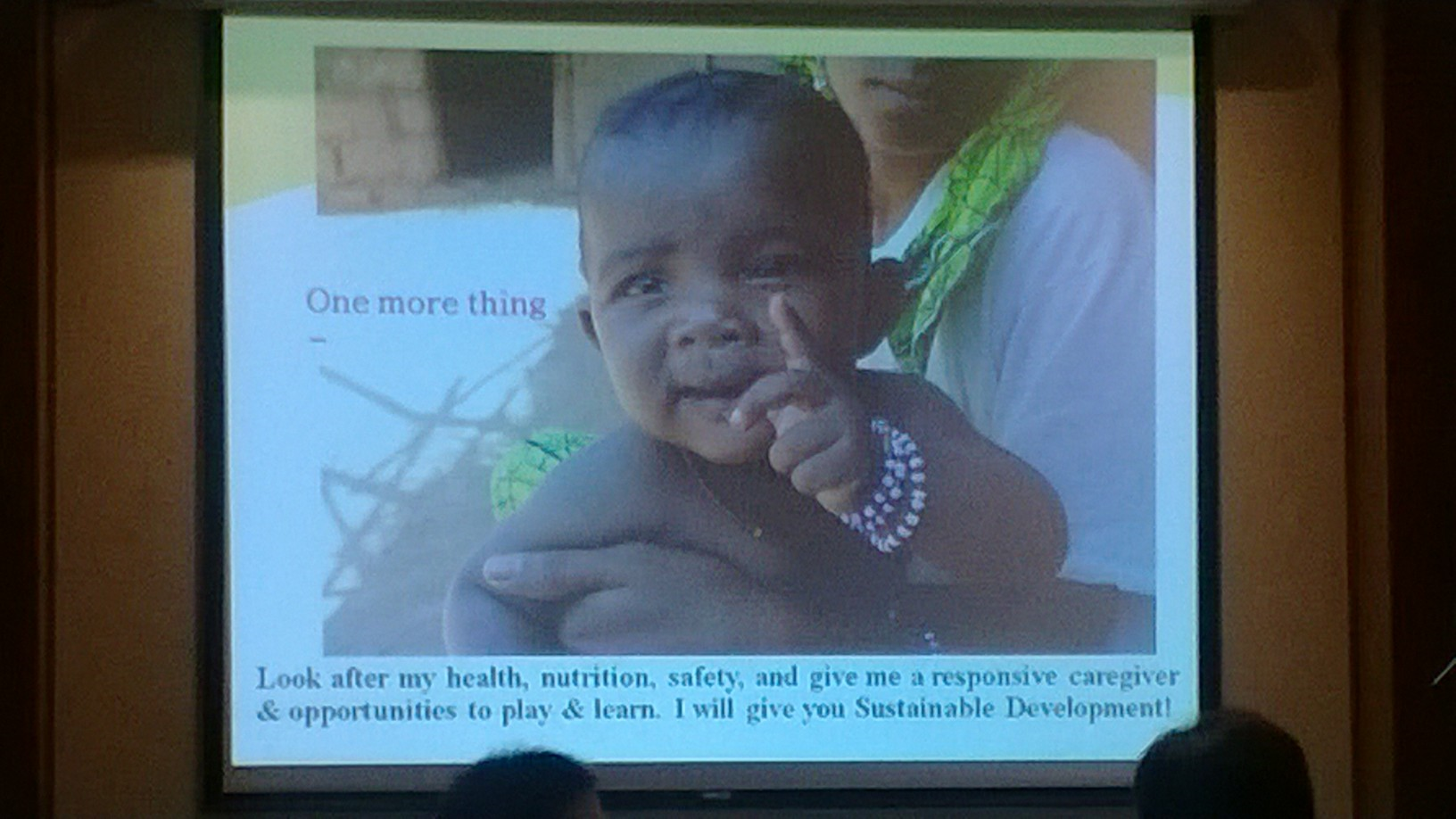